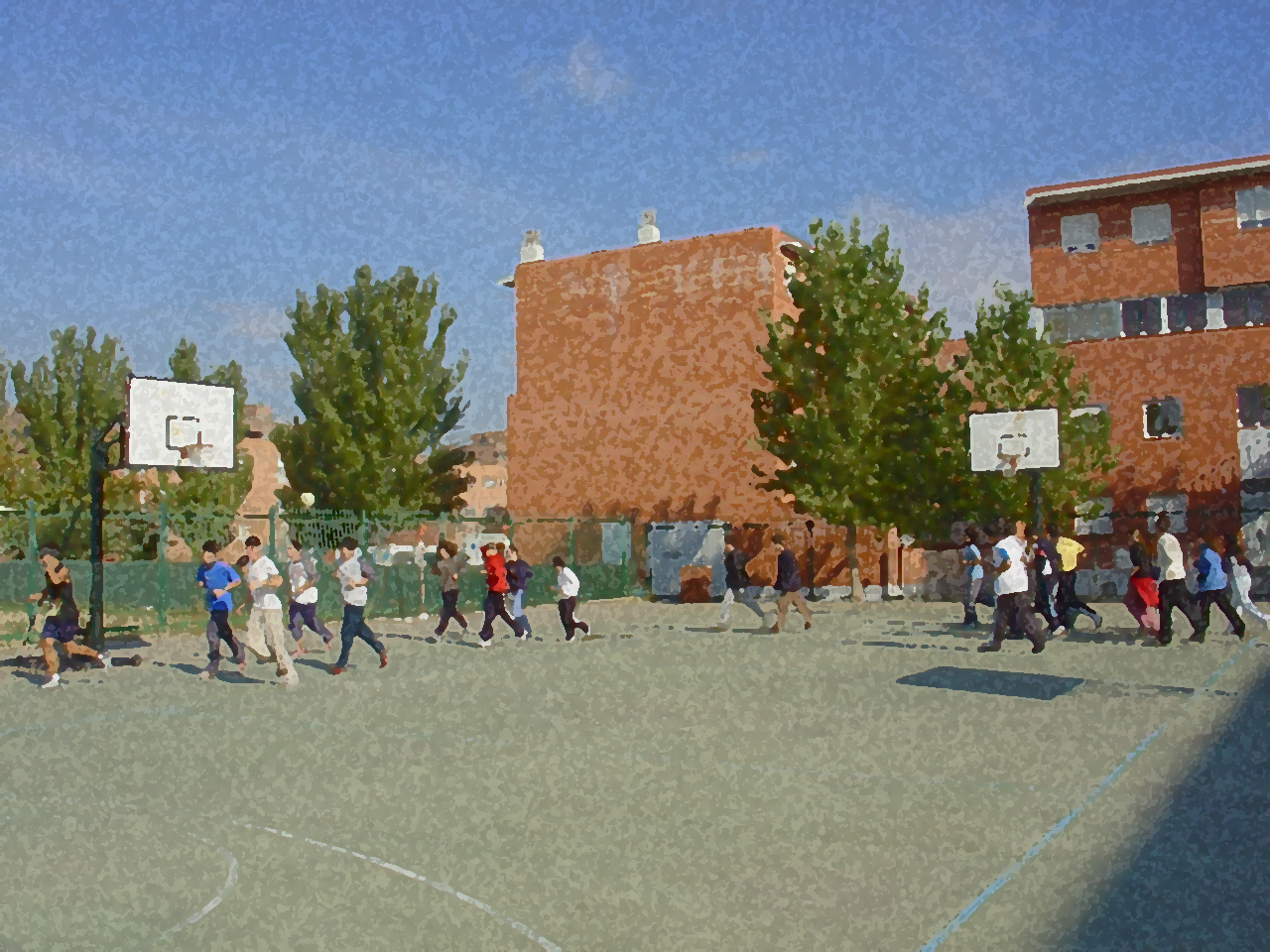 Fundamentos para la ESO y el Bachillerato. Un aprendizaje comprensivo y vivencial
La respiración como relajación
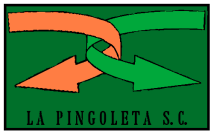 Índice
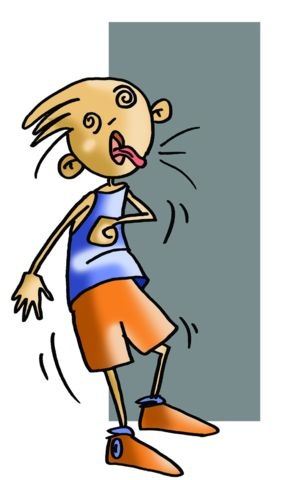 Objetivos

2. Tipos de respiración.

3. Algunos ejercicios fundamentales.
La respiración es vital, pero no solo para poder seguir vivo sino porque su control y conocimiento nos puede sacar de multitud de situaciones más o menos comprometidas. Saber respirar, conocer bien nuestro ritmo respiratorio, así como su sencillo mecanismo es muy importante.
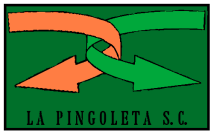 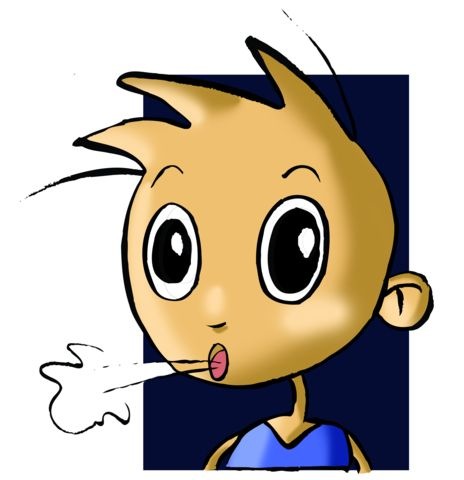 Objetivos
Conocer las distintas técnicas de respiración para utilizar las más adecuadas.
 Realizar ejercicios inspiratorios y espiratorios para facilitar nuestra ventilación, y
 Provocar situaciones de esfuerzo máximo y medio para practicar la recuperación y la relajación.
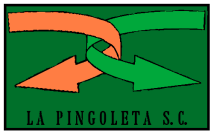 Tipos de respiración.
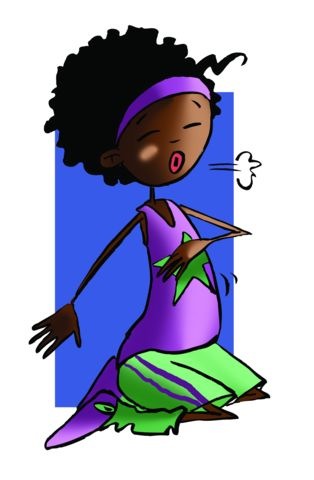 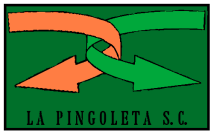 Algunos ejercicios fundamentales.
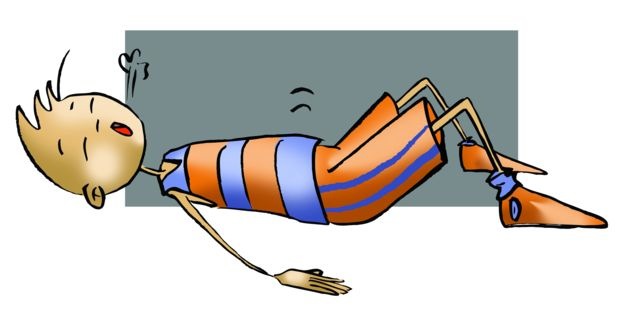 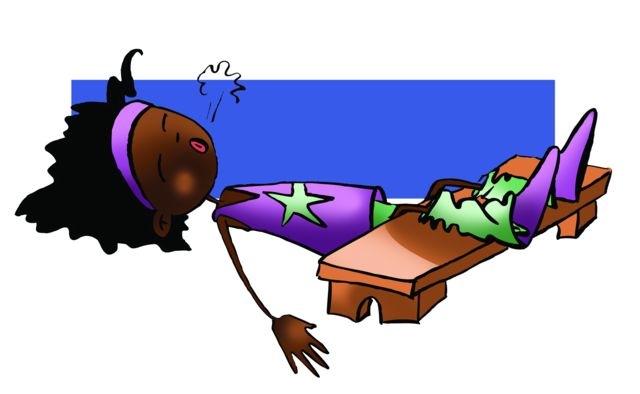 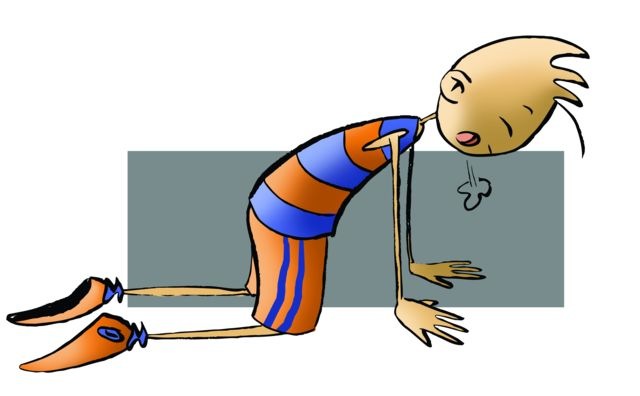 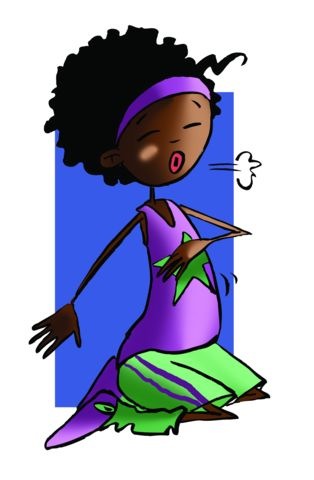 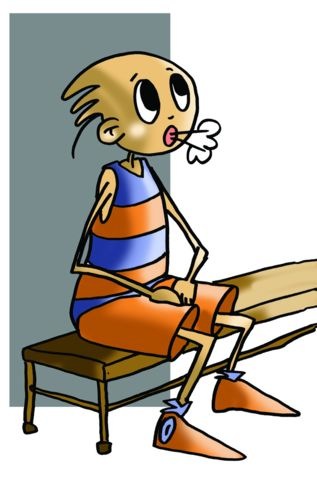 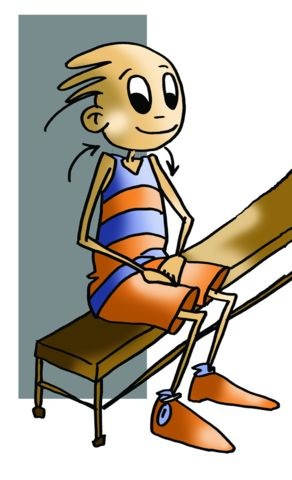 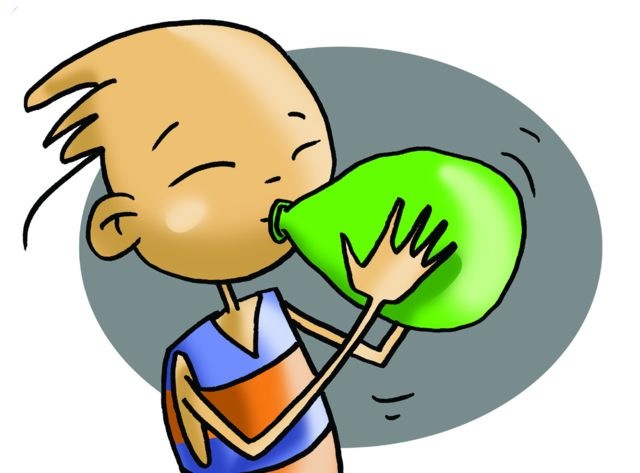 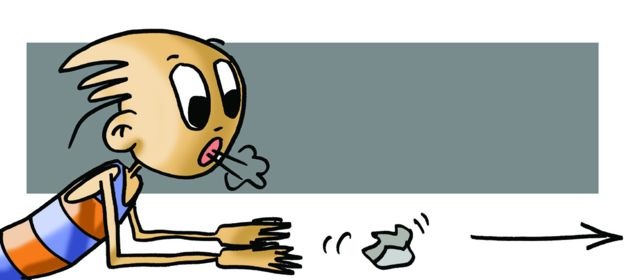 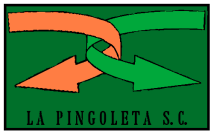 VAMOS A VER SI  VUESTRO ESTUDIO HA SIDO ADECUADO CONTESTANDO ALGUNAS CUESTIONES.
¿Sabes cuántos tipos de respiración existen?

La respiración ¿En qué consiste?

¿Cómo se llama lo que expulsamos en una espiración?

¿Y en una inspiración?

¿Qué te ocurre si inflas rápidamente un globo?

¿Sabes diferenciar la respiración abdominal de la torácica?

¿Sabes explicar cómo se desarrolla una respiración completa?

¿Sabes qué efecto principal  produce en tu organismo  una buena respiración?
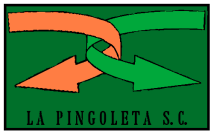